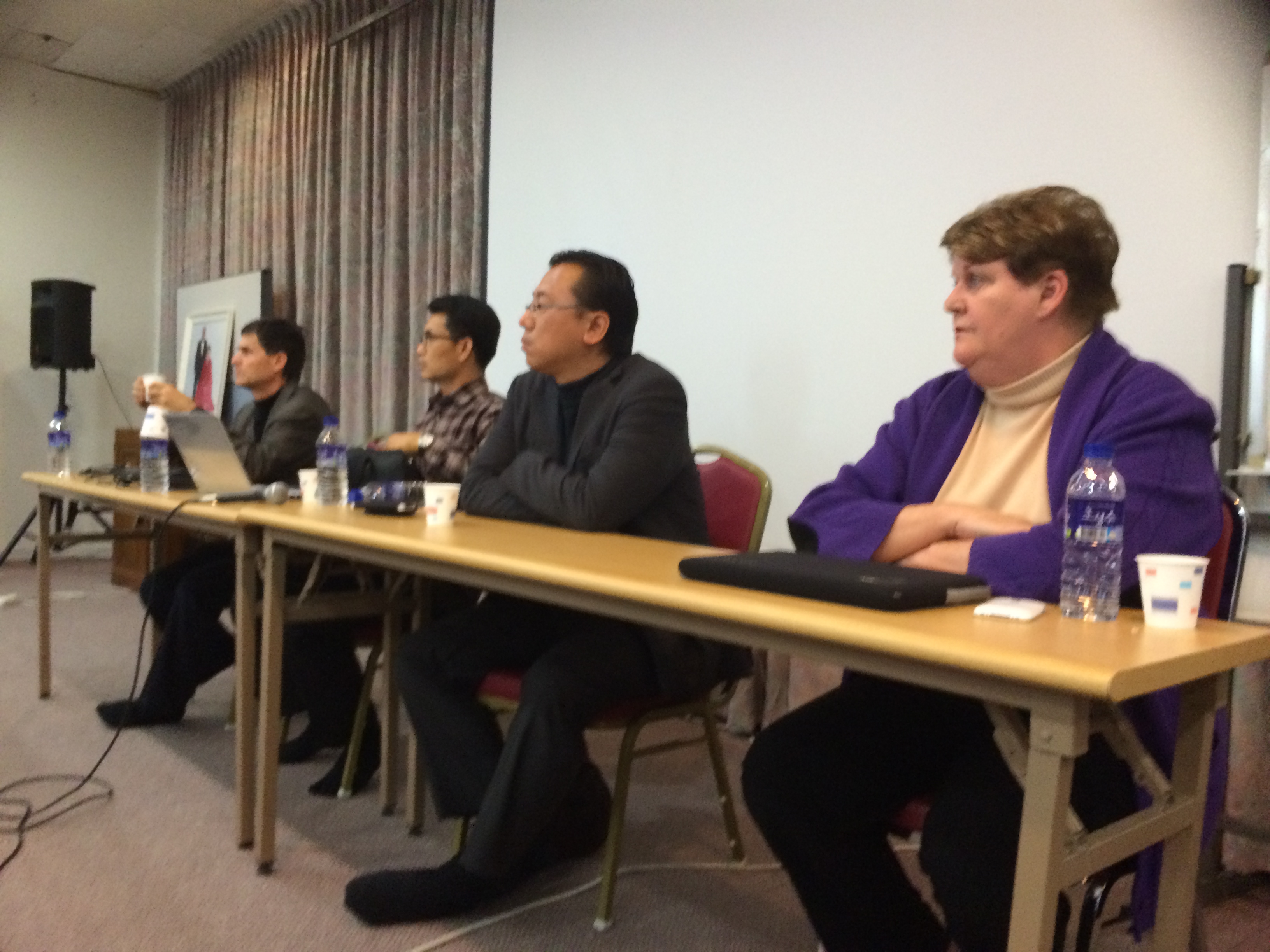 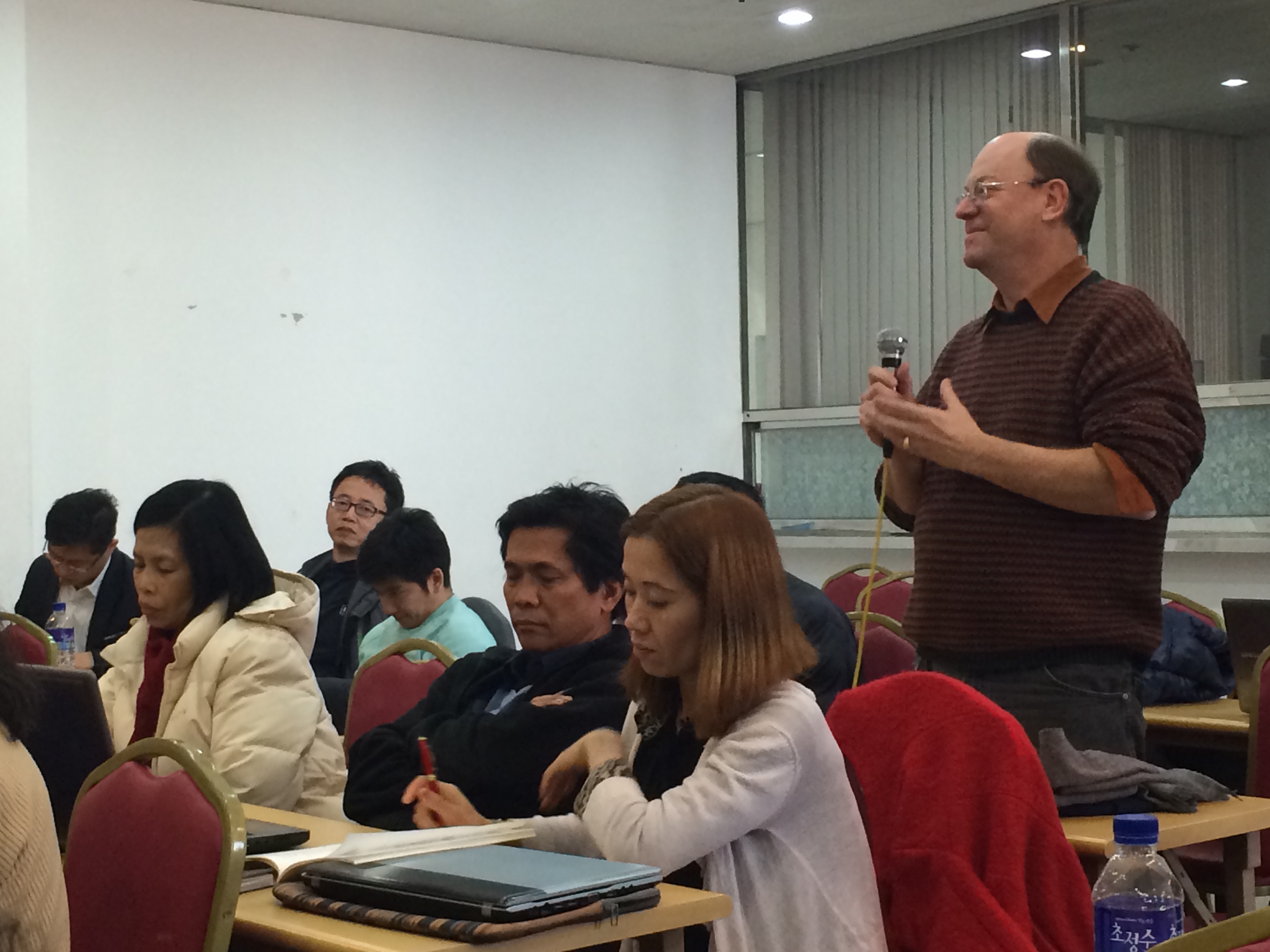 MISSION PIONEERING
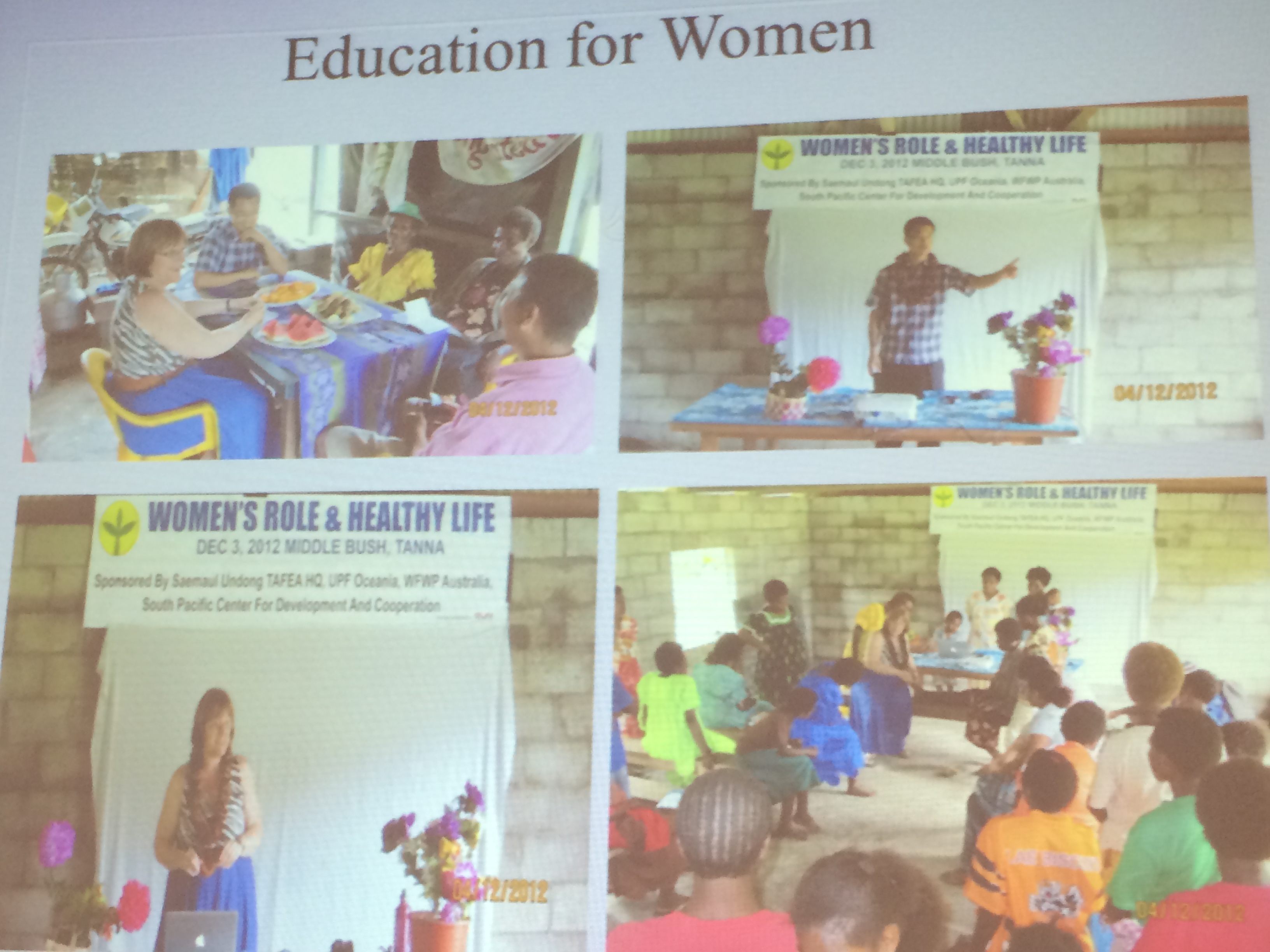 Breakout Session
KEY OBJECTIVES
1). Rediscover the root of successful missionary pioneering

2). Provide ample opportunity for effective networking 

3). Identify areas for International HQ to support
Kathy Rigney Panelist #1 – Special Envoy to Benin (Africa)
Shared True Father’s guidance to 1975 Missionaries
Internal & External Secrets to Successful Pioneering

“I love the people. I love Africa. That’s the secret. People want to be loved.”
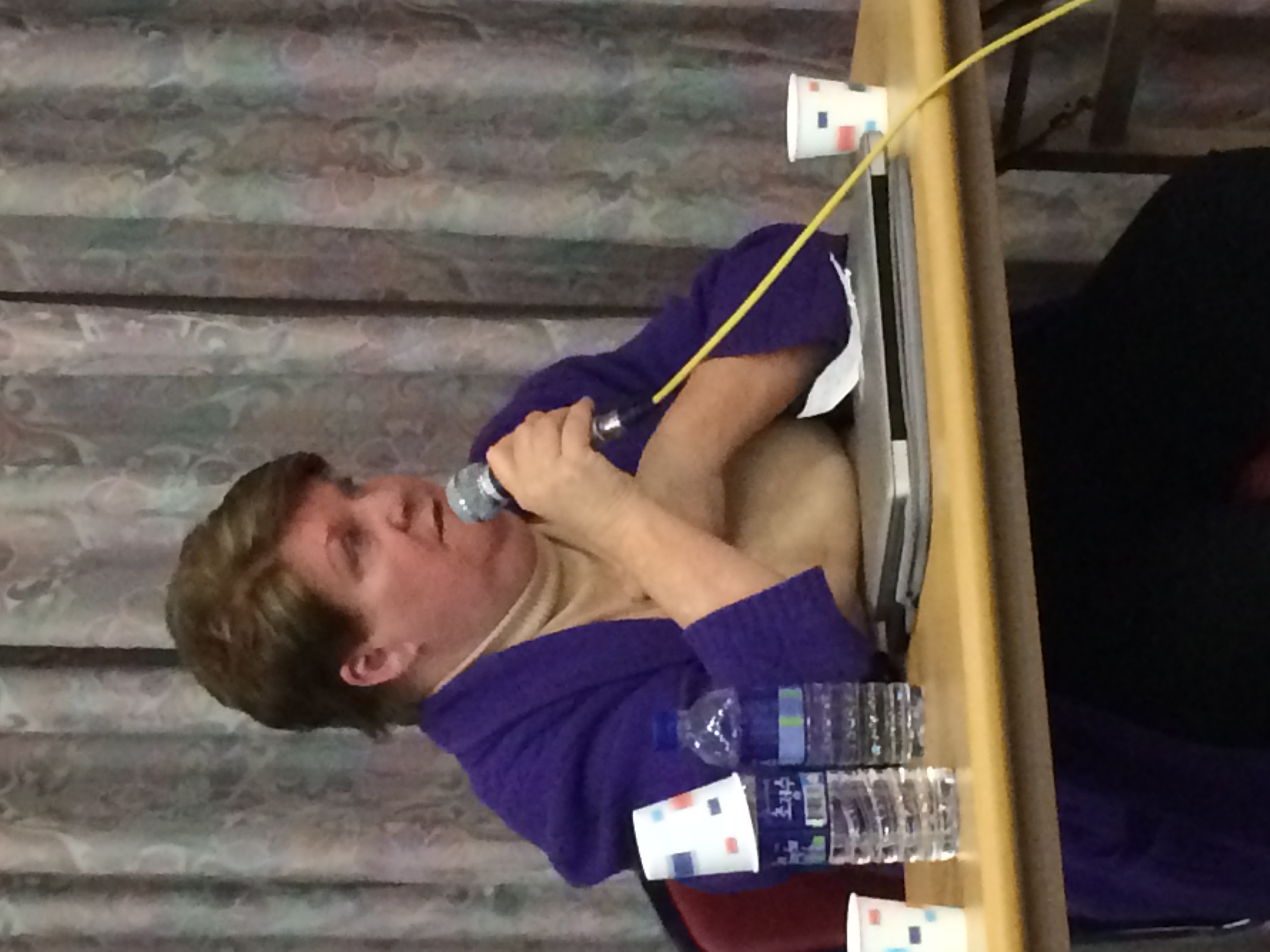 Internal Secrets to Mission Pioneering
Unity
Ancestor of Nation
Parental Heart
Sexual Ethics
Divine Principle
Indemnity
Spiritual Sensitivity
Don’t Make Enemies
Have Courage
Overcome Difficulties
External Secrets to Mission Pioneering
Wear many hats
Raise your replacement
Customize strategies based on local audience
Connect with the nation’s VIPs 
Build economic foundation
Hajime SaitoPanelist #2 – Missionary to Cambodia & Myanmar
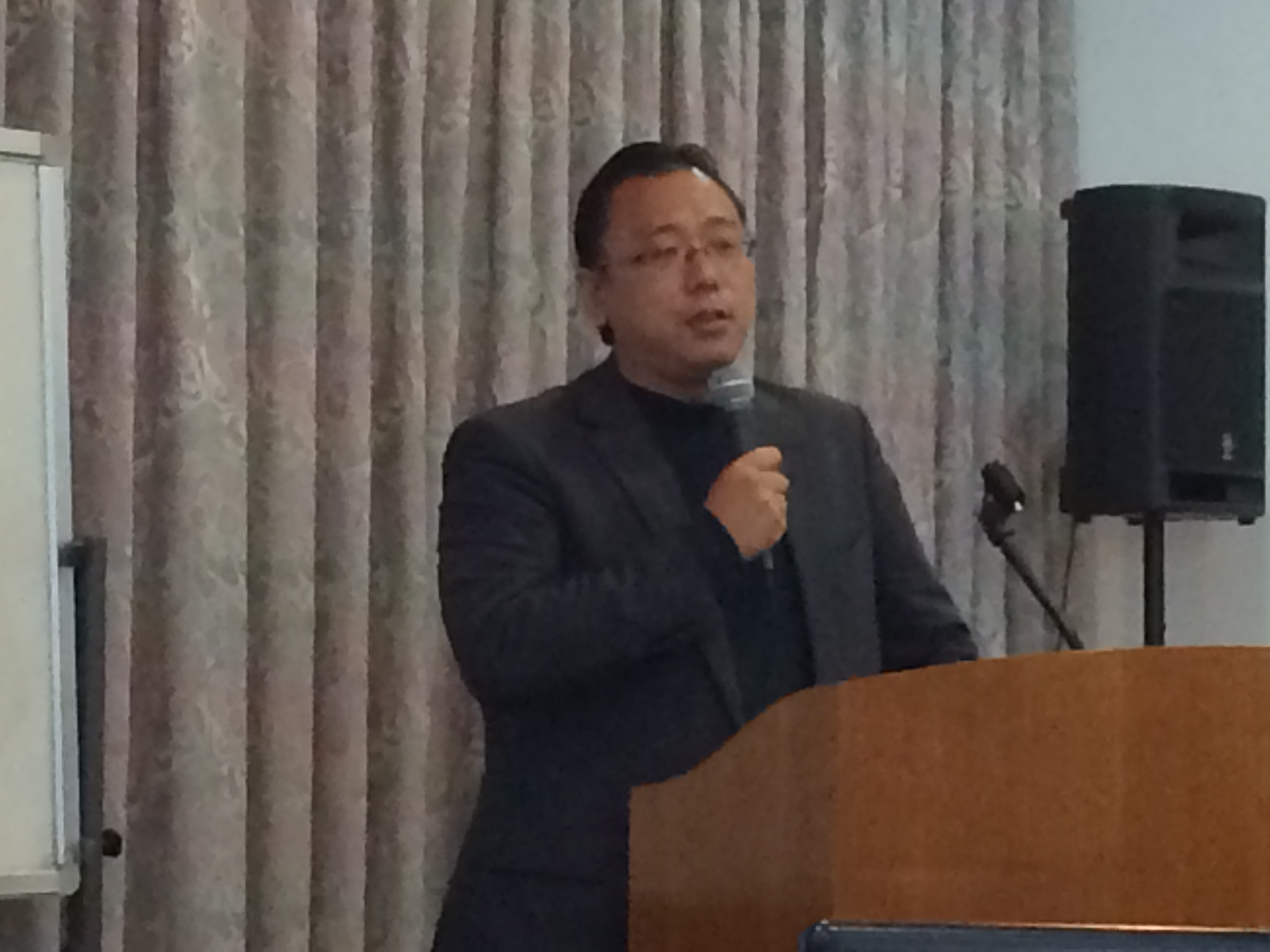 Even without many followers, the leader should have a vision for the nation.
Protect the sexual organ 
		= Protect Life of Faith
Customized Strategies
Buddhist Community
First 2-day workshop focuses on introducing God and Spirit World
Reassure Parents – Good PR  
Welcoming parents to the center for Filial Piety Workshop
Very Small Community in Myanmar
Focus on teaching English, math & music as part of Sunday School
Jong-deug YooPanelist #3 – Missionary to Vanuatu
Invest in the community
Meet VIPs and develop good relationships
Bring experts and activities to benefit local people
Do service projects together
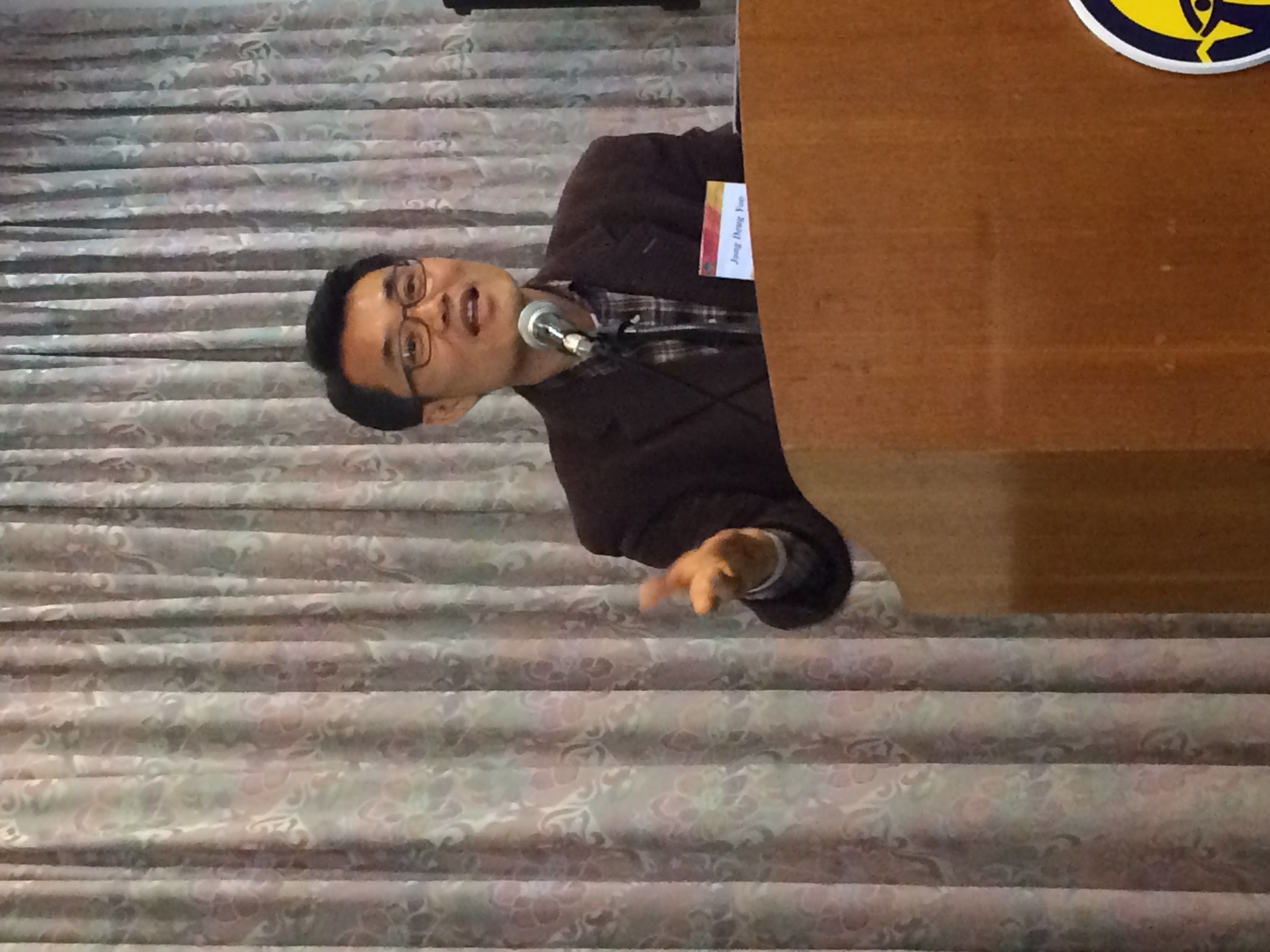 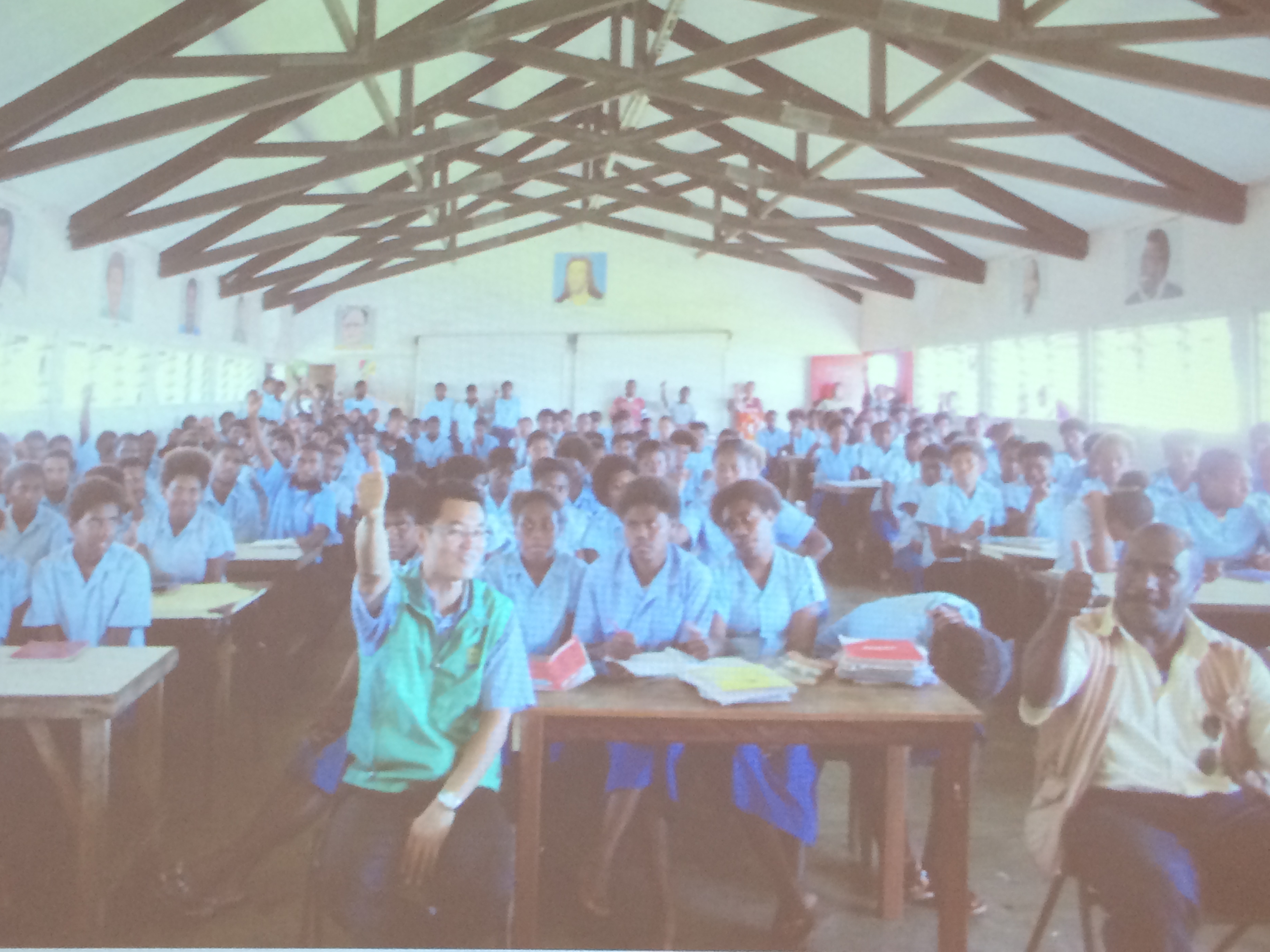 Vanuatu
Umberto AngelucciPanelist #4 – Missionary to Afghanistan
Lessons Learned from 21 Years of Pioneer Mission
You are not separate from the local people: Love Islam, Love the Prophet. 
Our Mission: Inspire the 3.5mil of Muslim world to understand and accept TPs
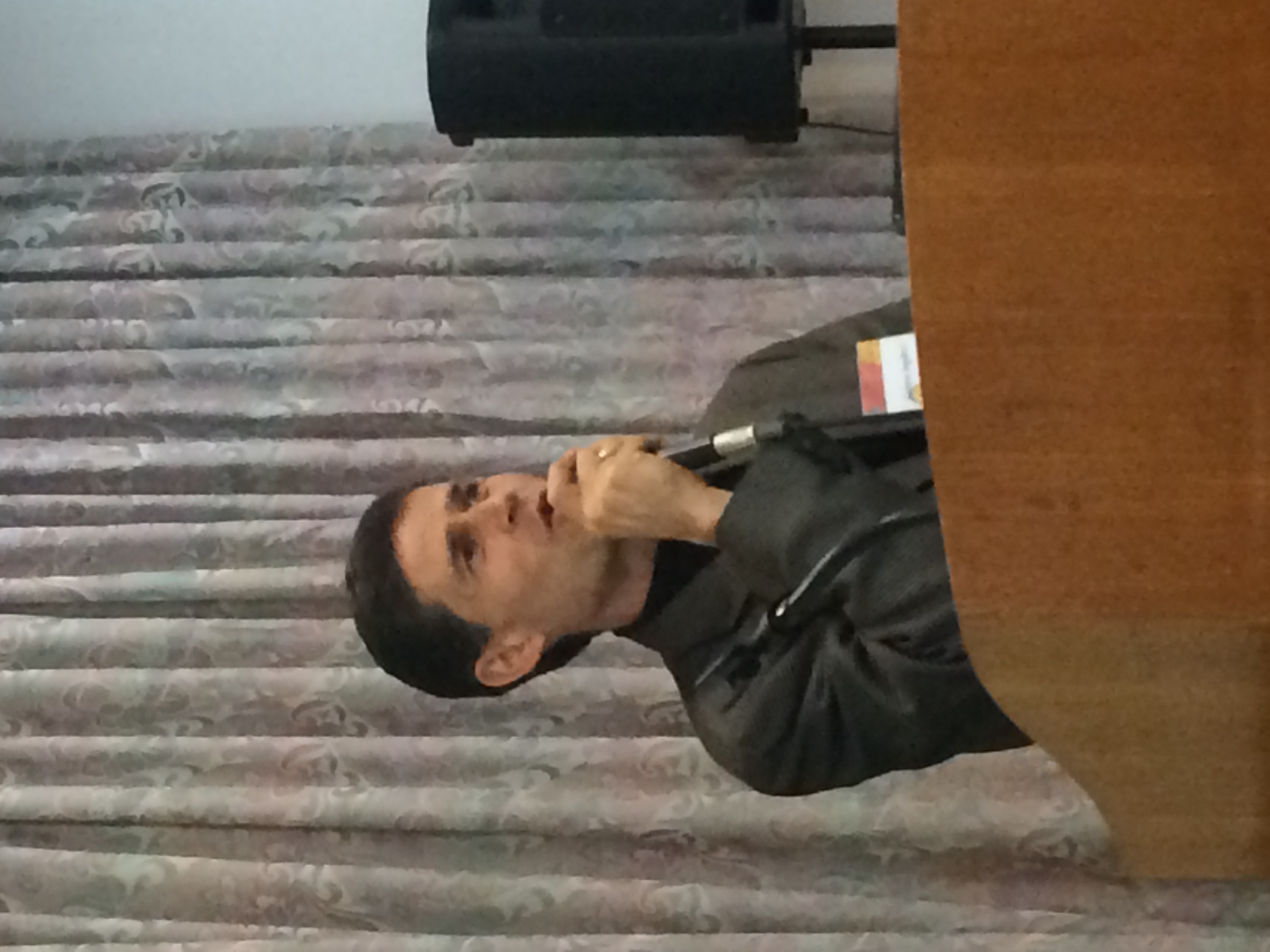 Lessons Learned
It’s a family mission to represent God & TPs
Mission not limited to your nation- ultimately to reach the whole world
Invest in people one-by-one
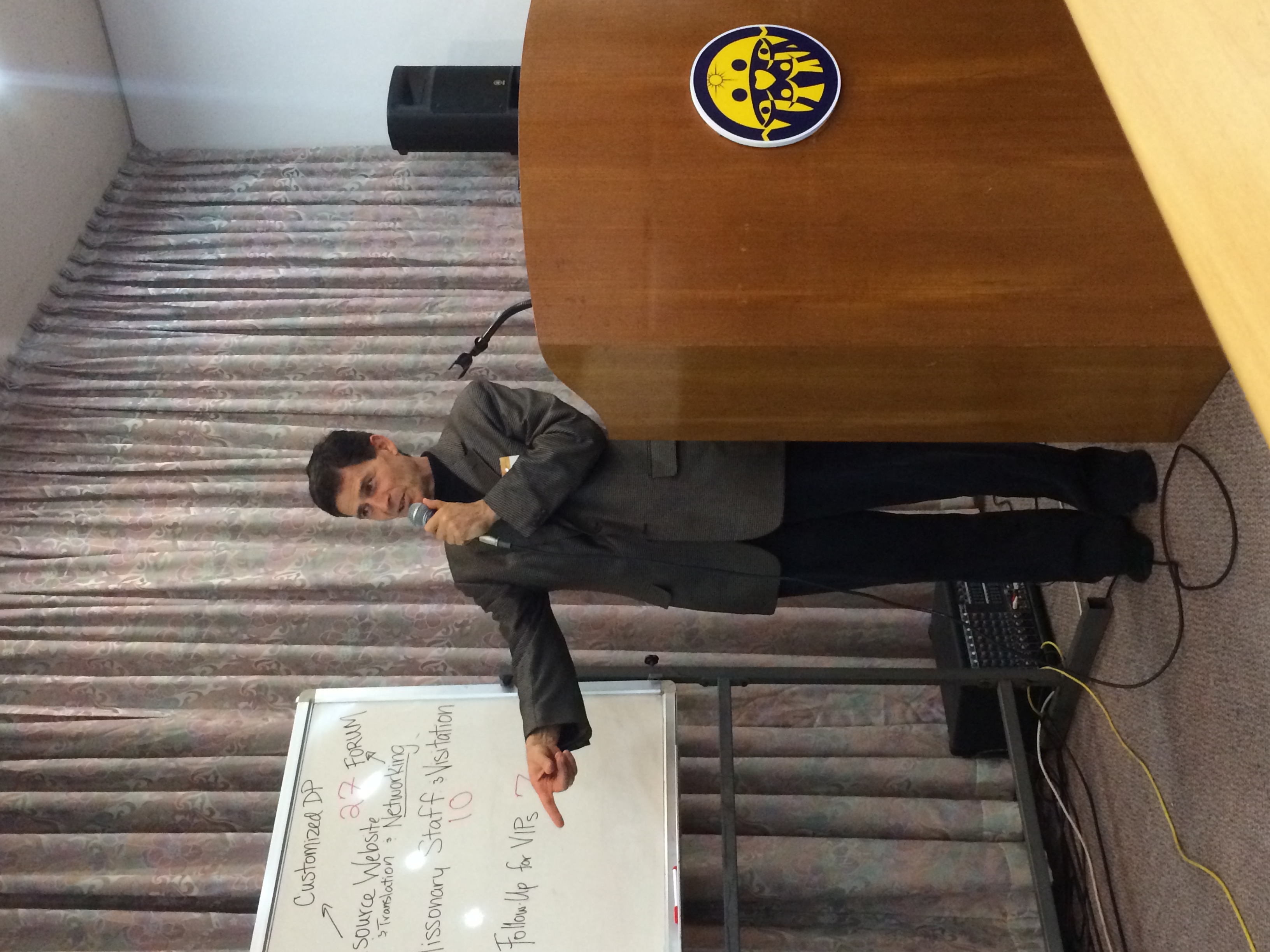 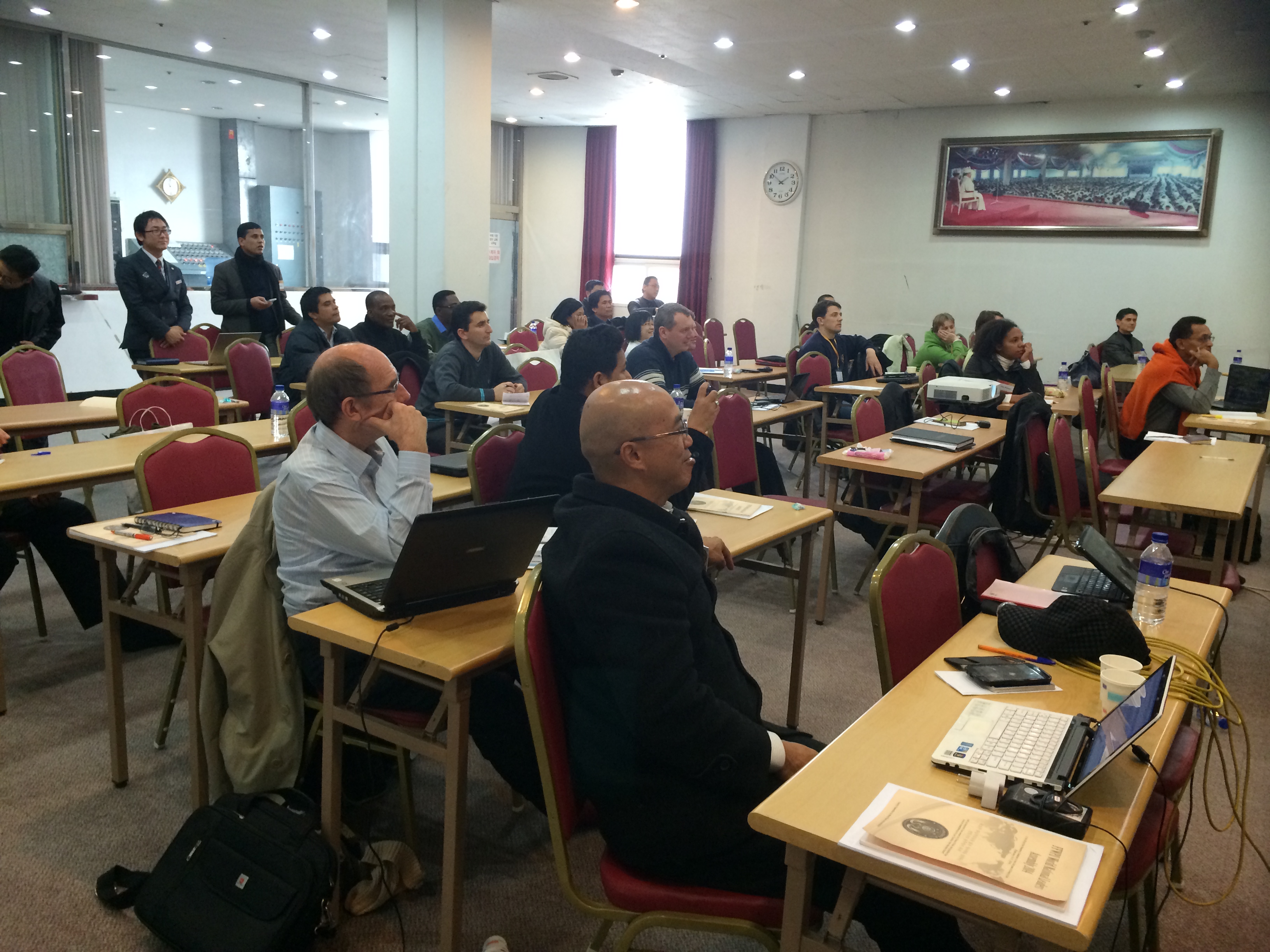 Rev. HwangInternational HQ – Vice President
Leaders must have heartistic relationships  create the environment for CIG
International HQ wants to hear from you – all communication should be heartistic. 
All people and UC members deserve love and respect.
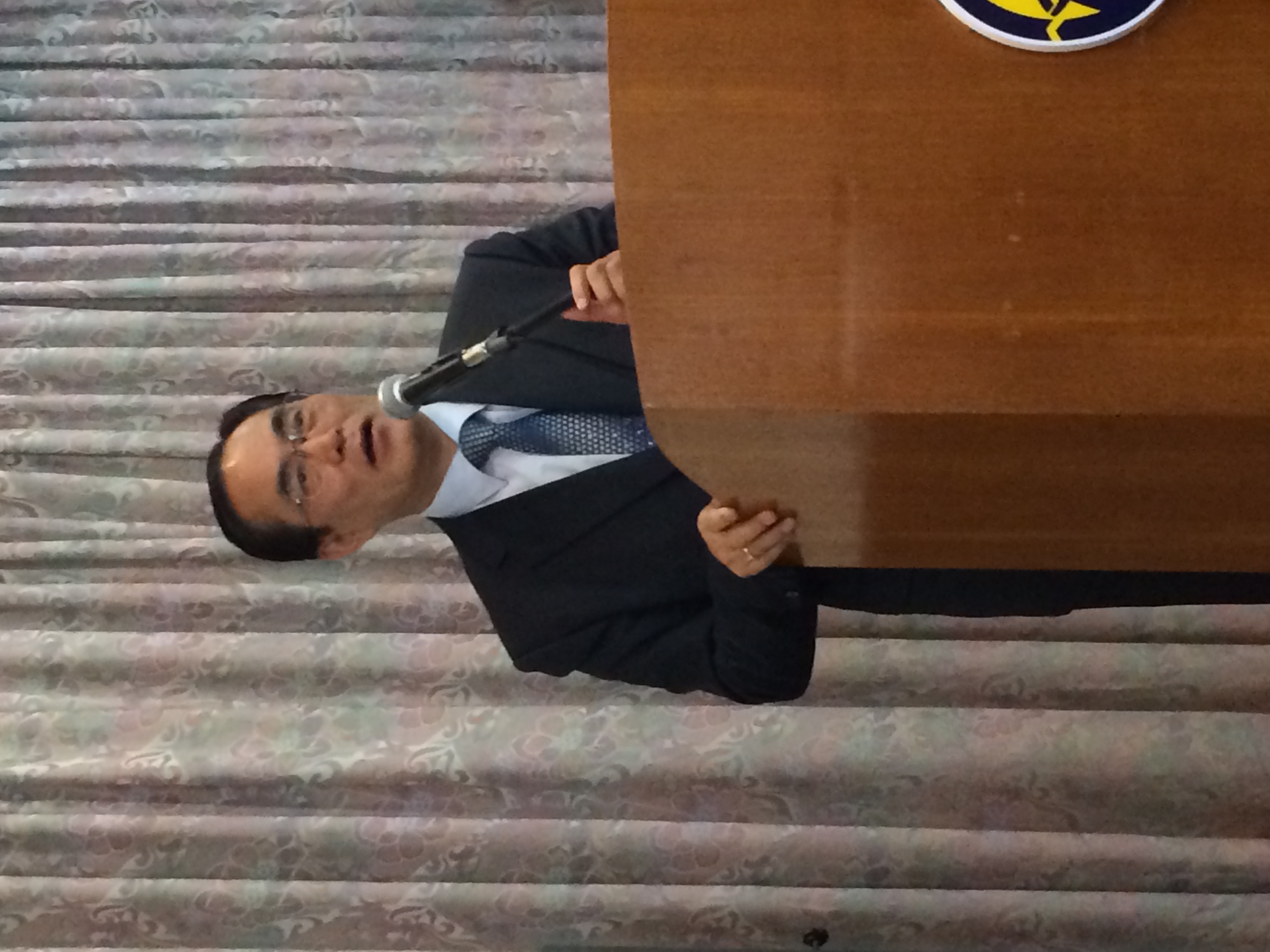 How can I-HQ Support YOU?
Top 3 Most Requested:
Financial and Material Resources [29]
International Resource Website (translation, networking forum, and customized DP resources) [27]
Standard Missionary Training & Manual         				(in Developmental stages) [25]
How can I-HQ Support YOU?
HQ Missionary Staff Position & Visitation [10]
Access to International Business Network [10]
CIG Citizens Bank
Clear Communication Procedures [8]
Strategic Follow-Up for VIPs [7]
Platform for Cross-Continental Matching & Blessing [6]
Mission Pioneering Panelists
Kathy Rigney
famfedafr@aol.com
Hajime Saito
turnintostone@yahoo .com



Jong-deug Yoo
yoojd68@gmail.com
Umberto Angelucci
angelucci45@hotmail. com
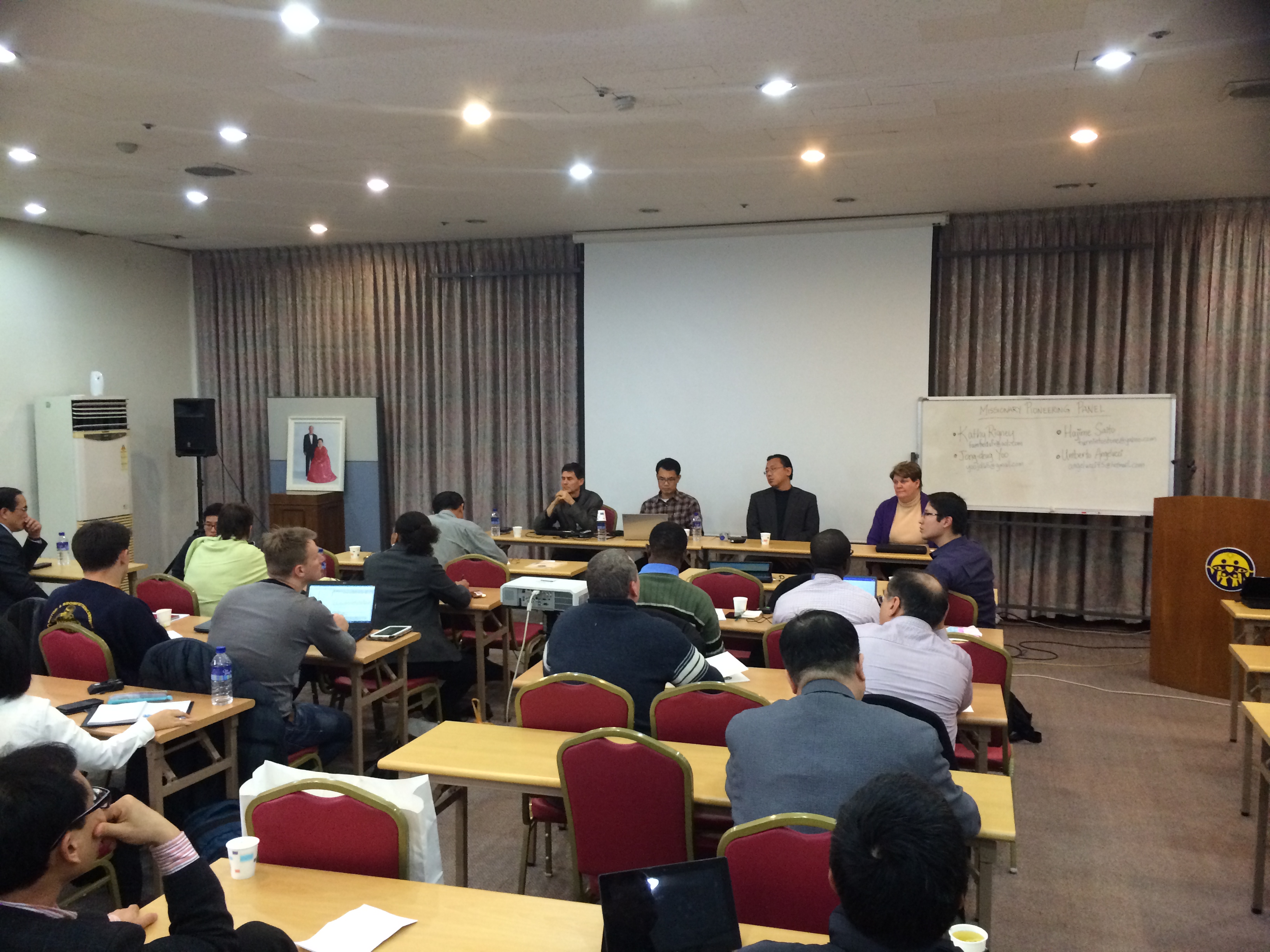